Germanistik der Masaryk-Universität Brünn
Feldforschung in Hamburg:
Stichproben zu sozialer Ungleichheit
und Randgruppen in Deutschland
Lüneburg, 14. März 2014
Was sind soziale Ungleichheit?
„Soziale Ungleichheit liegt dann vor, wenn Menschen
aufgrund ihrer Stellung in sozialen Bindungsgefügen
von den wertvollen Gütern einer Gesellschaft regelmäßig
mehr als andere erhalten.“ (Hradil 2001)
Formen sozialer Ungleichheit
Bedingungsungleichheit (z.B. Elternhaus)

Chancenungleichheit (z.B. Förderung in der Schule)

Verteilungsungleichheit (z.B. Arbeits-/Gehaltsangebot)
Was sind soziale Randgruppen?
Variable nach Fürstenberg (1965):

Teilhabe am Sozialleben der Gesellschaft

Variable nach Newman (1973):

Größe und/oder Macht einer Gruppe

Variable nach beiden:

Grad der Abweichung/Anerkennung von sozialen Werten und Normen
Feldforschung zum Thema Migration, Teil 1:
Interviews mit Deutschen
Zielgruppe: 50 Menschen ohne erkennbaren Migrationshintergrund (Altona & Innenstadt):

1. Haben Sie Arbeitskollegen aus fremden Ländern?

2. Haben Sie gute oder schlechte Erfahrungen
mit diesen Kollegen gemacht?

3. Sind Sie für oder gegen Zuwanderung
von Bulgaren und Rumänen auf den
deutschen Arbeitsmarkt?
Woher stammen Ihre Arbeitskollegen?
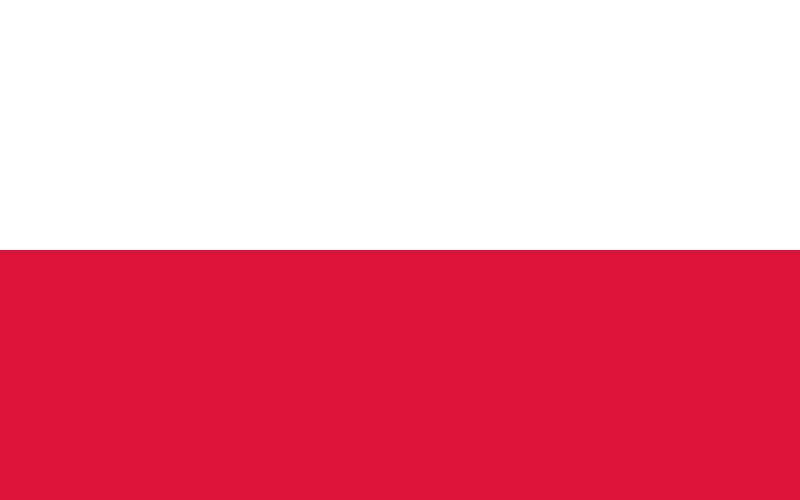 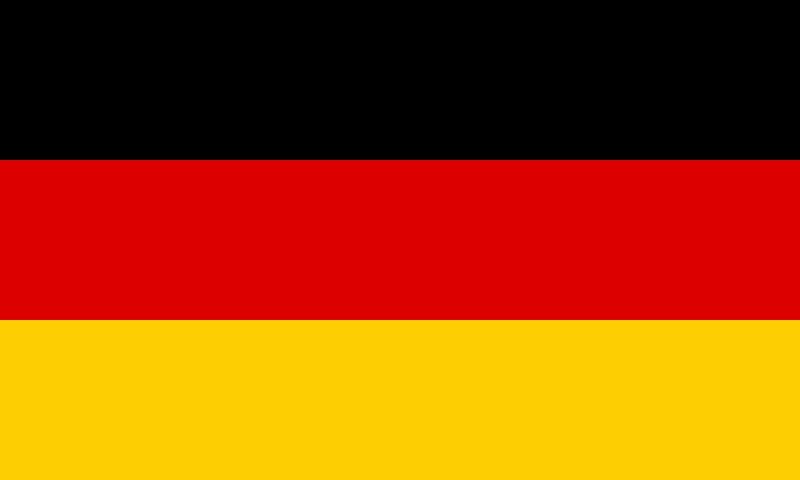 6
20
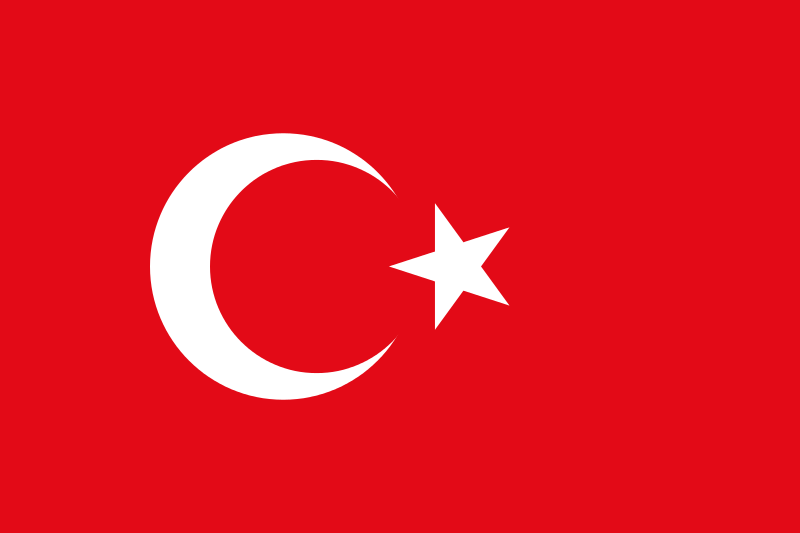 3
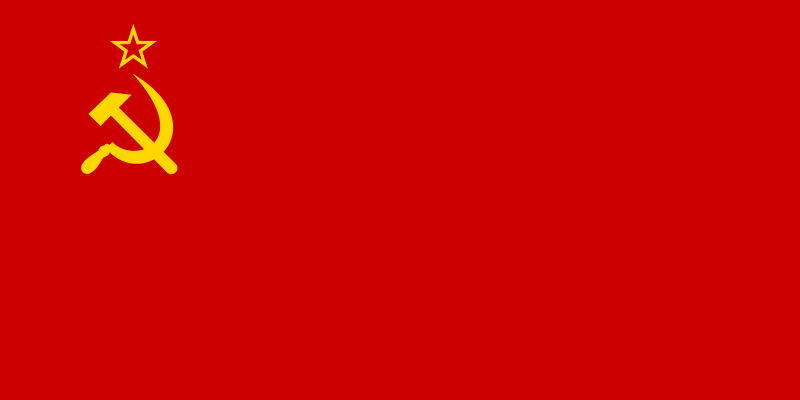 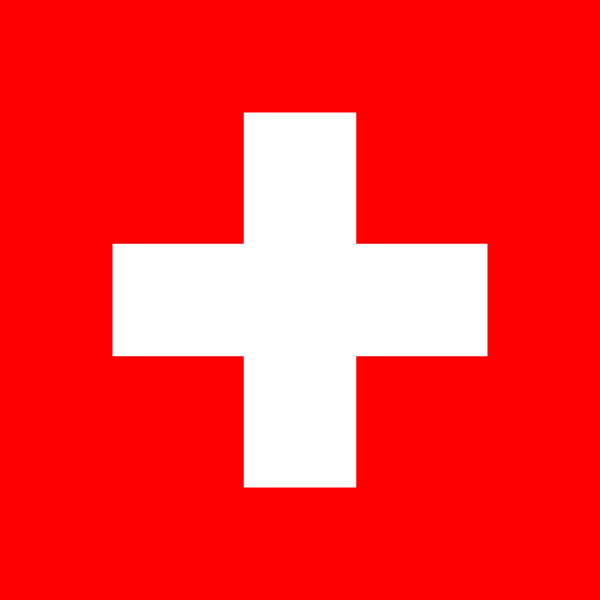 7
2
1
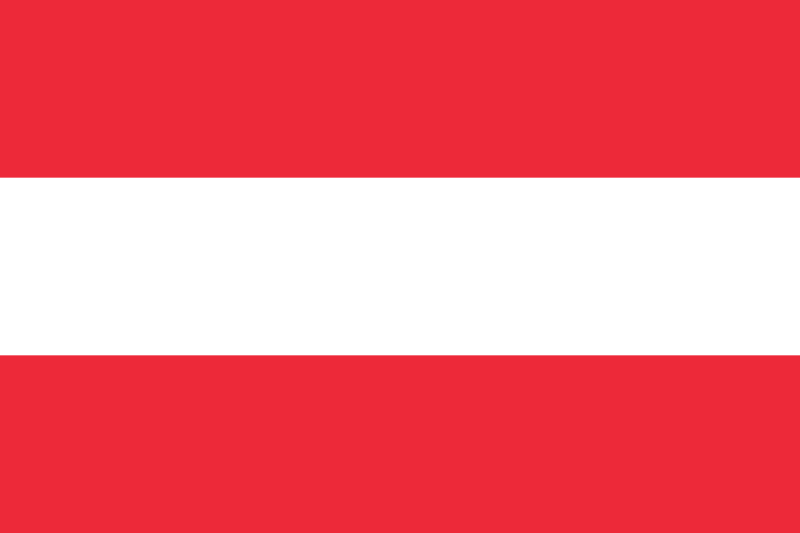 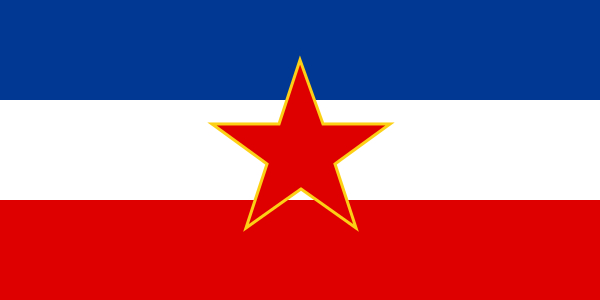 1
1
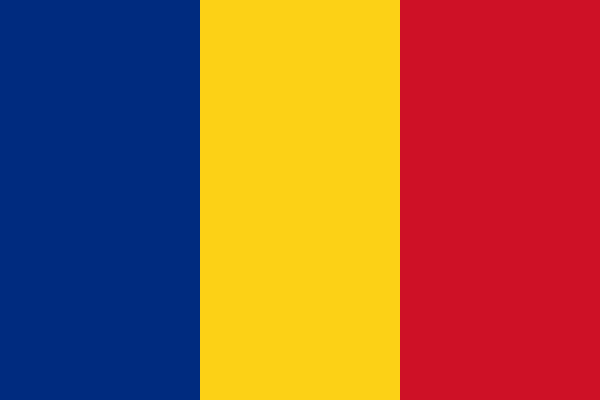 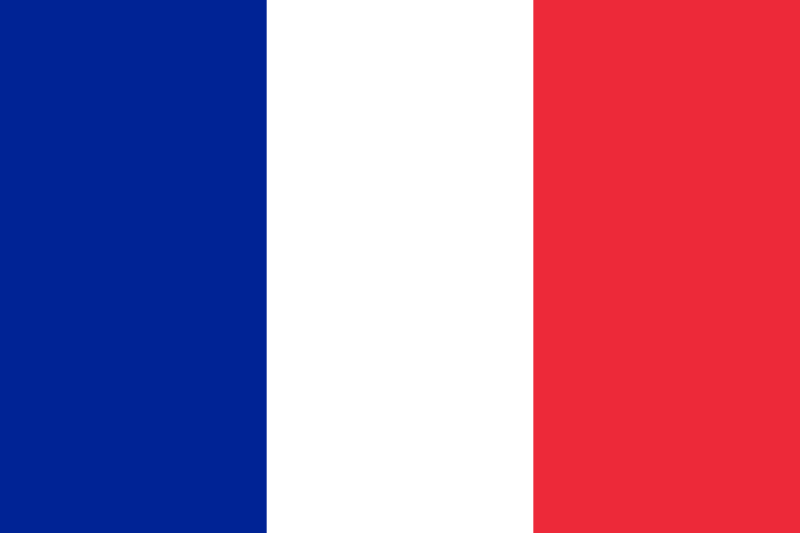 7
1
1
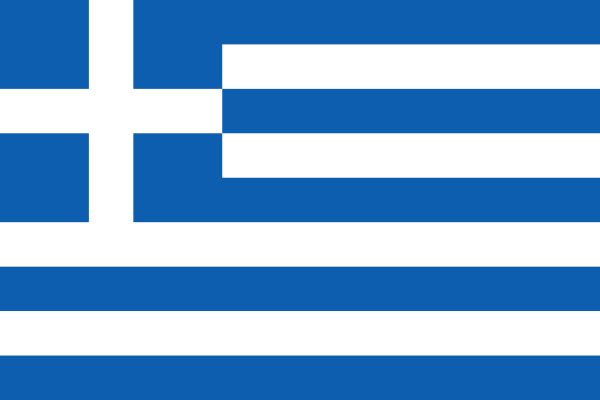 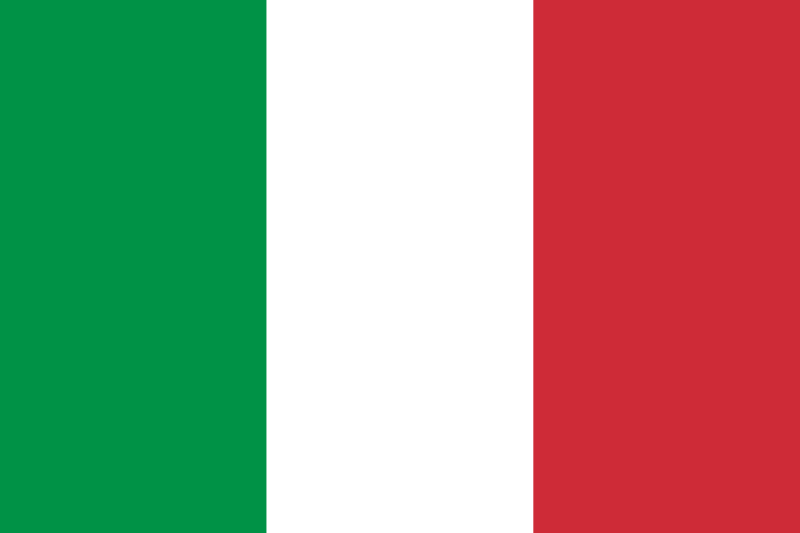 Für oder gegen Zuwanderung aus Rumänien
und Bulgarien?
Für oder gegen Zuwanderung aus Rumänien
und Bulgarien?
Erfahrungen mit Arbeitskollegen aus dem Ausland
Feldforschung zum Thema Migration, Teil 2:
Interviews mit Migranten
Zielgruppe: 50 Menschen mit erkennbarem Migrationshintergrund (St. Georg)
→ davon 10 in Deutschland geboren
und deshalb nicht weiter befragt:

1. Wann sind Sie nach Deutschland gekommen?
2. Wie alt sind Sie jetzt?
→ Berechnung des Einwanderungszeitpunkts
und der Lebenszeit in Deutschland

3. Fühlen Sie sich in Deutschland zuhause?
4. Warum oder warum nicht?
Wie lange sind Sie in Deutschland?
Lebenszeit nach Ländern
Afghanistan: 11,4 Jahre
Ghana und übriges
Westafrika: 3,8 Jahre
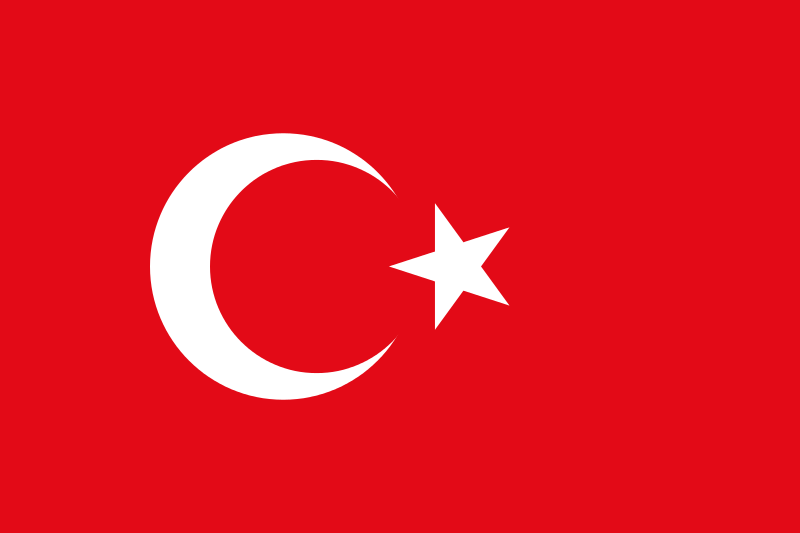 Türkei: 24,8 Jahre
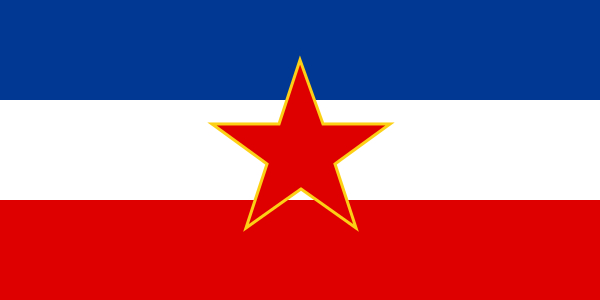 Balkan: 6,7 Jahre
7 weitere Länder – Gesamtdurchschnitt: 12,1 Jahre
Fühlen Sie sich in Deutschland zuhause?
Alter zum Zeitpunkt der Einwanderung
Warum fühlen Sie sich in Deutschland zuhause?
Warum nicht?
Feldforschung zum Thema Prostitution
Zielgruppe: je 50 Männer und Frauen
im Alter von 20 bis 40

1. Sind Sie für oder gegen ein Verbot von Prostitution?

2. Warum?

3. Können Sie sich vorstellen, …

– die Dienste von Prostituierten
in Anspruch zu nehmen? (♂)

– sich selbst in einer Notlage zu prostituieren? (♀)
Ergebnisse zum Thema Prostitution
Männer
Frauen
Feldforschung zum Thema
Einkommen und Ausgaben
Zielgruppe 1:
41 Verkäufer der Straßenzeitung
„Hinz & Kunzt“

1. Wie viele Tage im Monat verkaufen Sie?

2. Wieviel Geld verdienen Sie durchschnittlich?

3. Wofür geben Sie es hauptsächlich aus?
Feldforschung zum Thema
Einkommen und Ausgaben
Zielgruppe 2:
56 Studierende der Universität Hamburg

1. Wie hoch ist dein monatliches Einkommen?

2. Aus welchen Quellen kommt dein Geld?

3. Wofür gibst du es hauptsächlich aus
(abgesehen von Essen und Miete)?
Monatliches Einkommen von Hinz & Kunzt-Verkäufern und Studierenden im Vergleich
Ø: € 295
Ø: € 705
Einkommensquellen von Studierenden
BAFöG (Bundesausbildungsförderungsgesetz)
Ausgaben von Hinz & Kunzt-Verkäufern
Ausgaben von Studierenden
Kulturelle Teilhabe:
Ausgabenposten im Vergleich
Straßenverkäufer
Studierende
Meinungsumfrage:
Halten Sie Obdachlosigkeit für ein drängendes Problem?